1
Eleftherios Kyriakakis
Time-predictable End-system Design for Real-TimeCommunication
2
Outline
Introduction
Cyber-physical systems
Motivation
Background
Time-predictable hardware
Task execution
Real-time communication
Time synchronization
Contributions
Hardware-assisted clock synchronization with PTP
Fault-tolerant PTP synchronization using multi-domain aggregation
Time-predictable open-source TTEthernet end-system
Synchronizing real-time tasks in time-triggered networks
Evaluation the runtime system by distributing a flight controller
Conclusion
Composing a time-triggered system
Future Outlook
3
IntroductionCyber-physical systems
4
IntroductionExample cyber-physical system network
Components:
Network protocol provides the communication channel.
Time synchronization coordinates the data flow.
Runtime system interfaces with sensors and actuators.
Cyclic scheduling coordinates the task execution. 
Goal:
Compose a time-predictable end-system for real-time communication.
Develop hardware/software components for time-predictable communication & computation.
Research contributions mapped to the individual components of the real-time end-systems.
5
IntroductionMotivation
Hard real-time systems require:
End-to-end timing analysis
Task scheduling
Precise time-synchronization
Quality-of-control
Current research:
Significant optimization on the components individually.
Use of proprietary network interface cards.
Focus on simulation and analysis.
Reliability for PTP needs more research.
This research work goals:
Investigate the composition of a time-predictable end-system.
Provide open-source solutions for time-triggered communication.
Investigate end-to-end isochronous computation and communication.
Provide fault-tolerant PTP synchronization.
6
BackgroundHard real-time systems
The functional correctness depends both on their functional aspects on their temporal behavior.
Different temporal requirements classify real-time systems into three classes:
Soft real-time, i.e., a streaming media application.
Firm real-time, i.e., motor controllers and some actuation devices.
Hard real-time, i.e., a vehicle airbag system, aircraft landing gears etc.
Variations in the system input can lead to different computation/communication times.
Time-predictable architecture has to guarantee bounded:
worst-case execution time (WCET): for computation.
worst-case end-to-end latency (WCEL): for communication.
7
BackgroundTask execution
8
BackgroundTask execution
9
BackgroundReal-time Communication
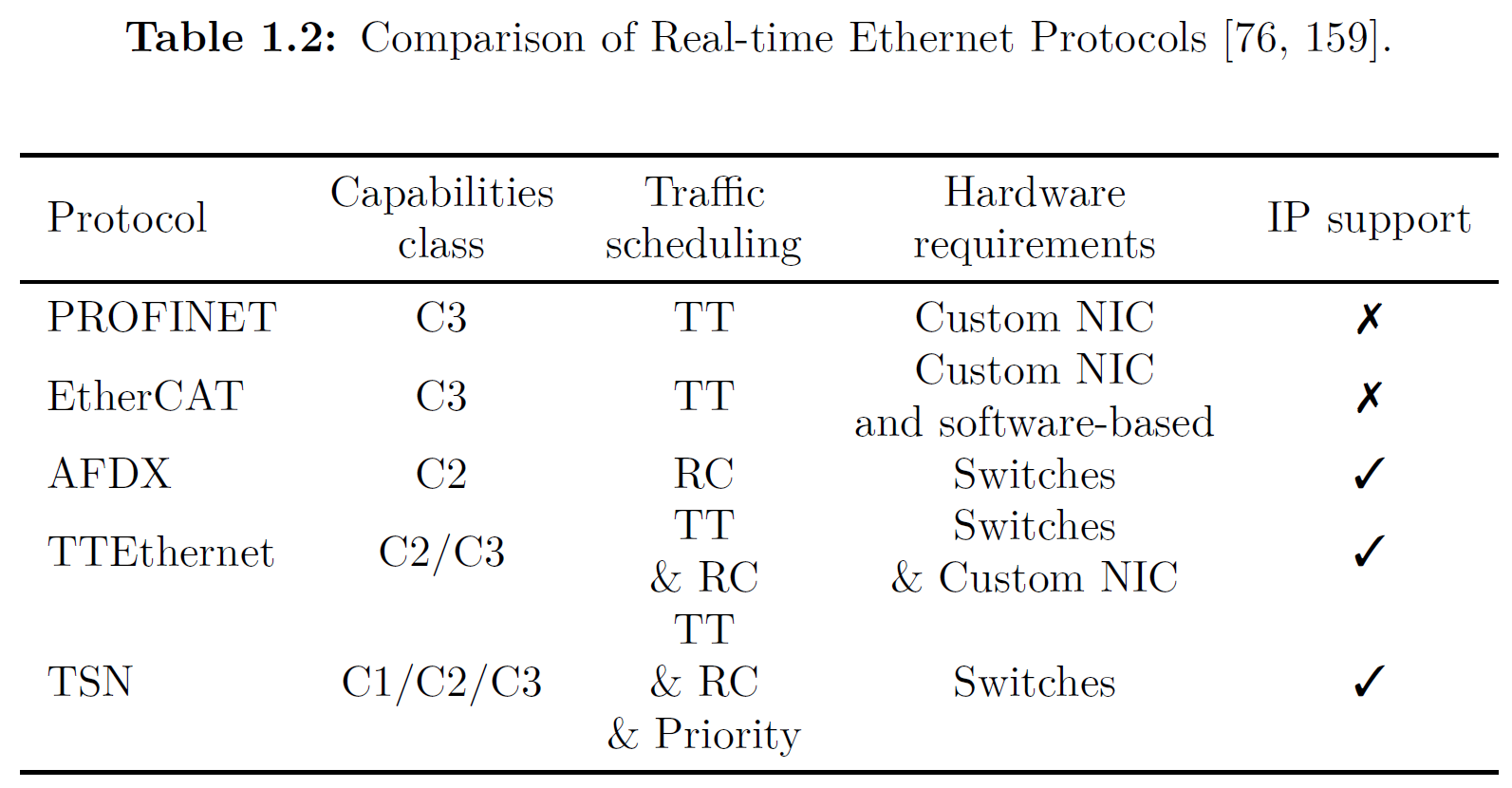 10
BackgroundReal-time Communication - ET
11
BackgroundReal-time Communication - RC
12
BackgroundReal-time Communication - TT
13
BackgroundTime synchronization
14
BackgroundTime synchronization
15